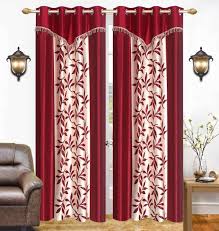 Welcome to English Class
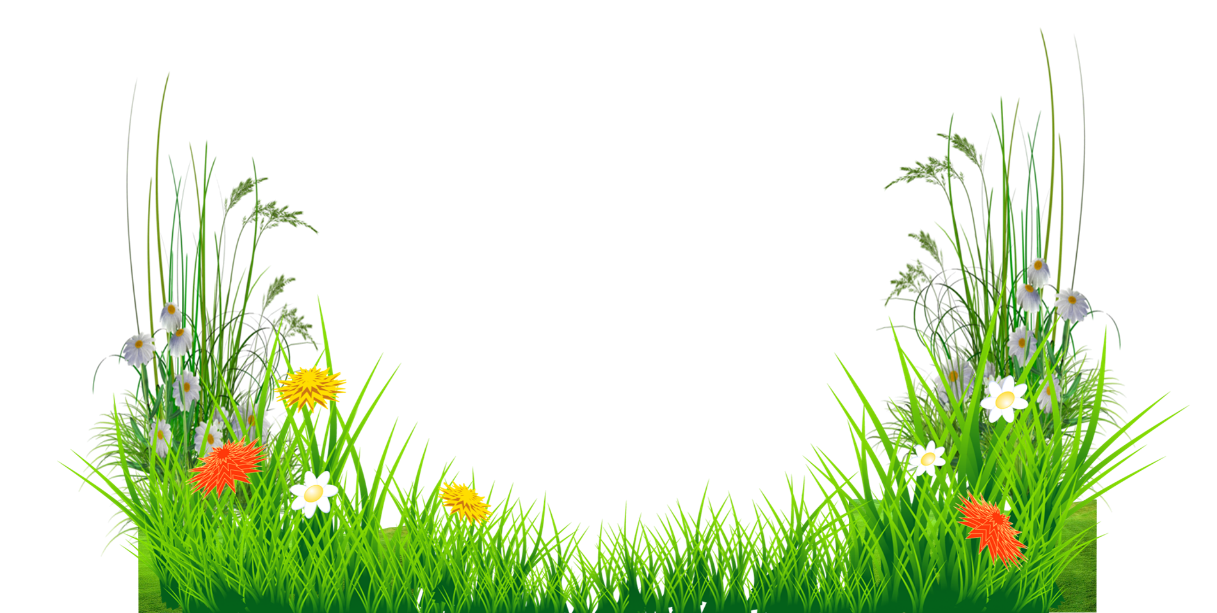 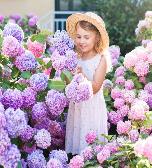 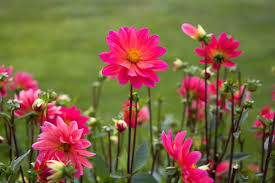 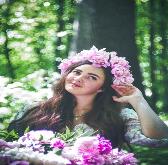 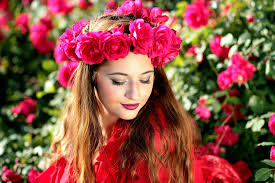 [Speaker Notes: Welcome slide. This picture is related to the topic. So I have chosen it. Teacher may change it if he wants.]
Teacher information
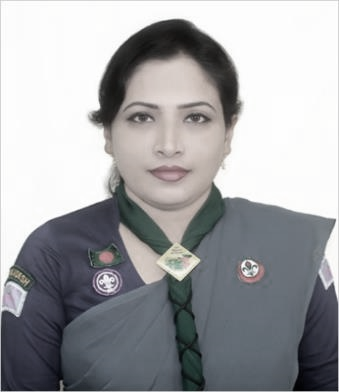 Sunayana Roy
Assistant teacher
Goalmath Secondary Girls School
Kachua, Bagerhat.
somabgt@gmail.com
Class information
Class    : Ten
Subject : English 1st paper
Time: 50 min.
Date : 05/01/2020
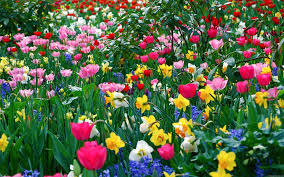 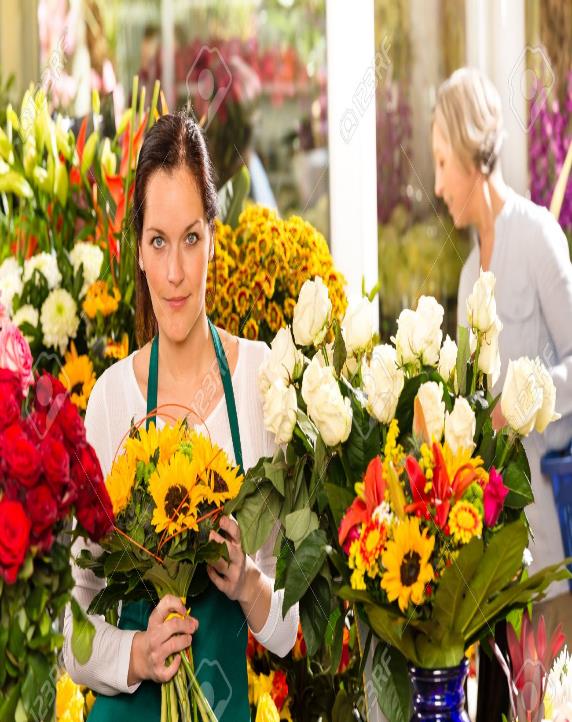 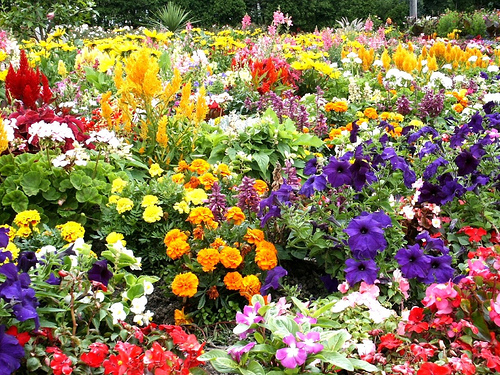 Look at the pictures and say what you see in them
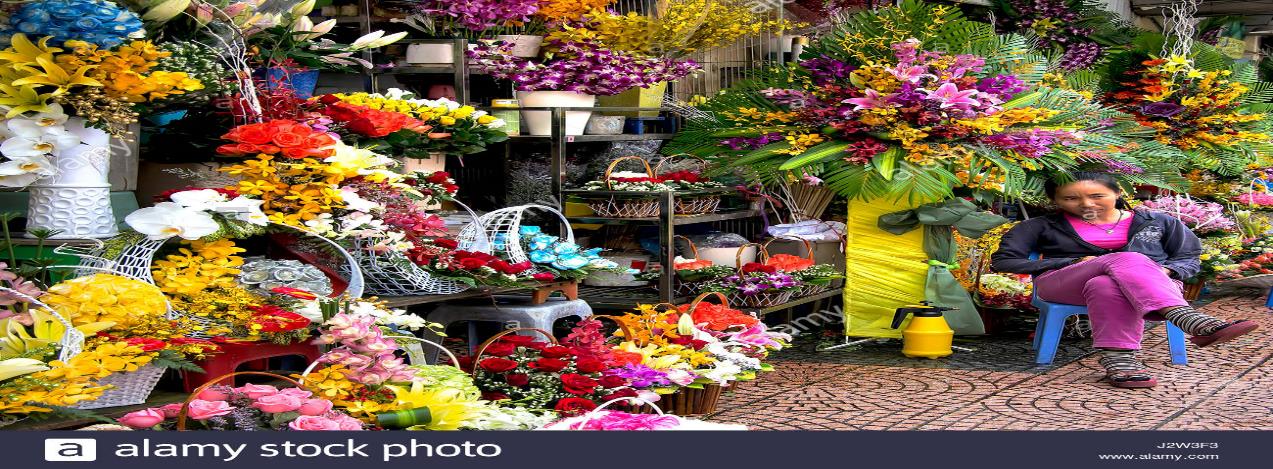 Who is the person cultivating flowers commercially?
What is her profession?
Todays lesson is
Floral career
Unit: Nine
Lesson: Three
Learning outcomes
By the end of the lesson
Ss will be able to 
Describe familiar objects.
Read intensively and extensively.
Write about jobs and situations.
Practise and use the words artificial, florist, unconventional, eye -catching.
B. Work in pairs. Choose a job  from the box below but don’t tell your partner. Ask and answer the following Yes/ No questions to find out what the job is.
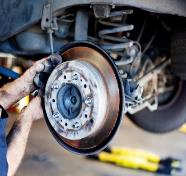 Mechanic
Nurse
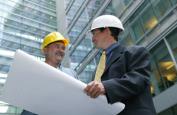 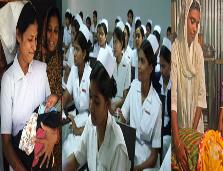 Architect
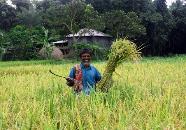 Farmer
Dentist
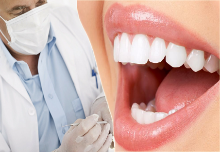 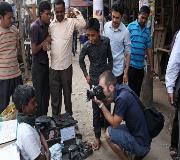 photographer
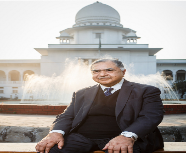 Advocate
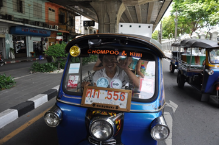 Taxi driver
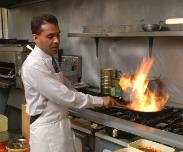 Chef
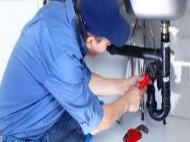 plumber
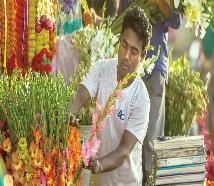 Florist
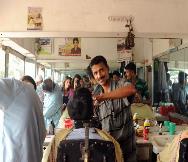 Hairdresser
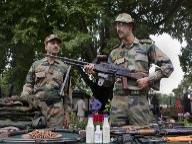 soldier
Use these questions to help you.
Eye catching(adj)
Attractive
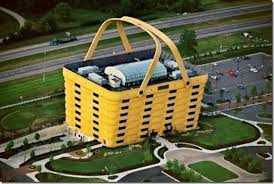 The building is very eye catching.
Unconventional(adj)
Not conventional
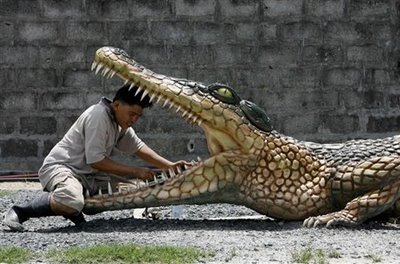 Cleaning the teeth of crocodiles is unconventional.
Someone who sells and arranges flowers in shop
Florist(noun)
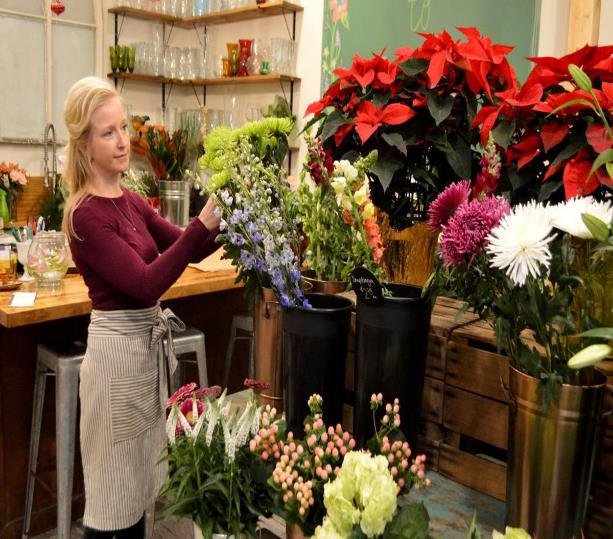 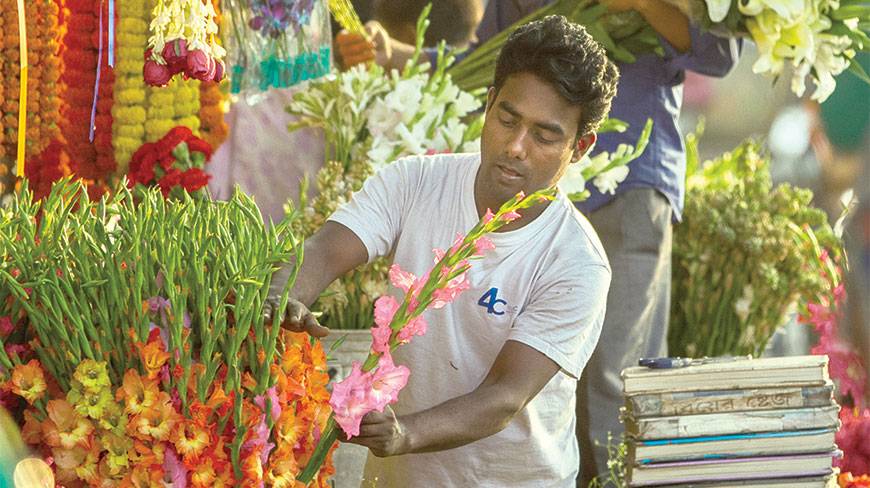 A florist is putting flowers sticks into the basket.
Artificial(adj)
Not natural but made by people
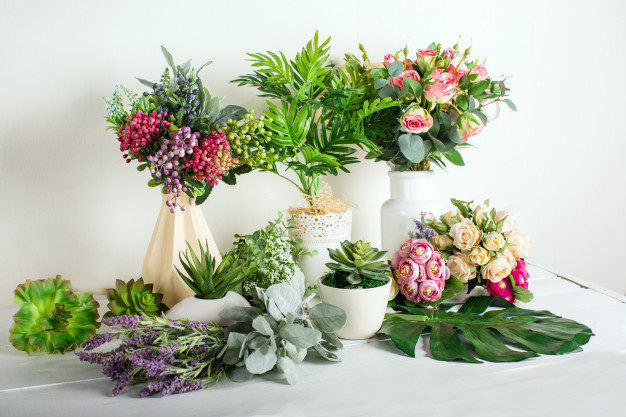 These flowers are artificial not natural
Read the text C and answer the following questions.
How is the career of a florist?
What qualities do you need to have for a florist’s job?
How does most florists learn the trade?
What is the extra advantage of a florist’s job?
D. Suppose you have met a florist ina shop.Write an imaginary interview with him/her
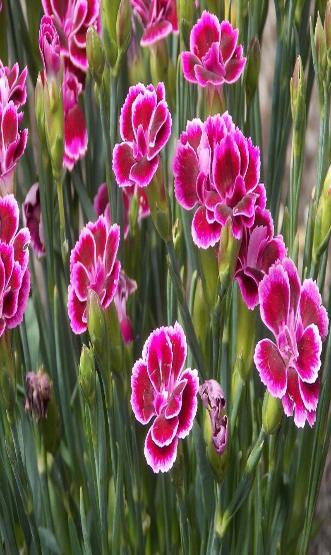 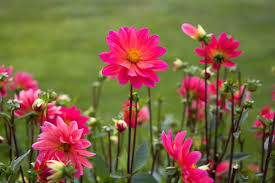 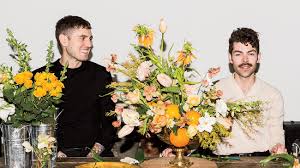 Home work
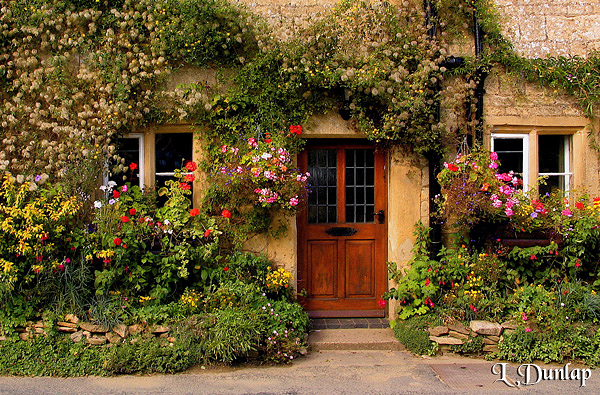 Write a short paragraph giving reasons why you like or dislike the job of florist with in 120 words.
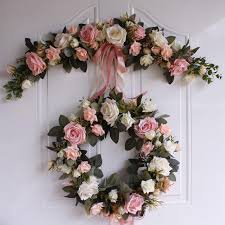 Thanks
 to
 all